Firmaets fordeler.
Vi har eksklusive rettigheter på Oppdal Gneis.
Murere nesten dobler kapasiteten og halverer betongforbruket!
Oppdal Naturstein AS.
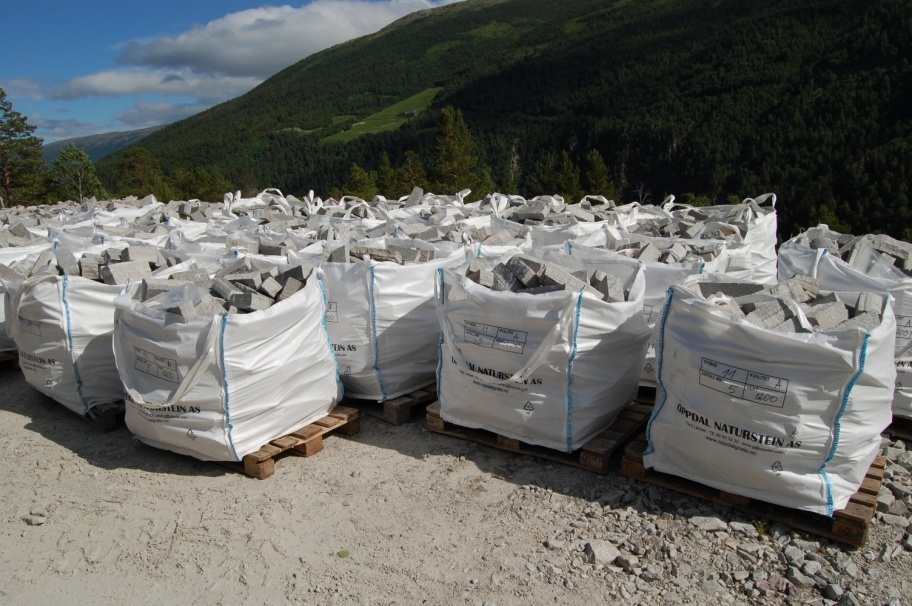 Forblending av vegger inne og ute.
Små hagemurer.
Massive terrengtrinn.
Større murer av murblokk
Store heller.
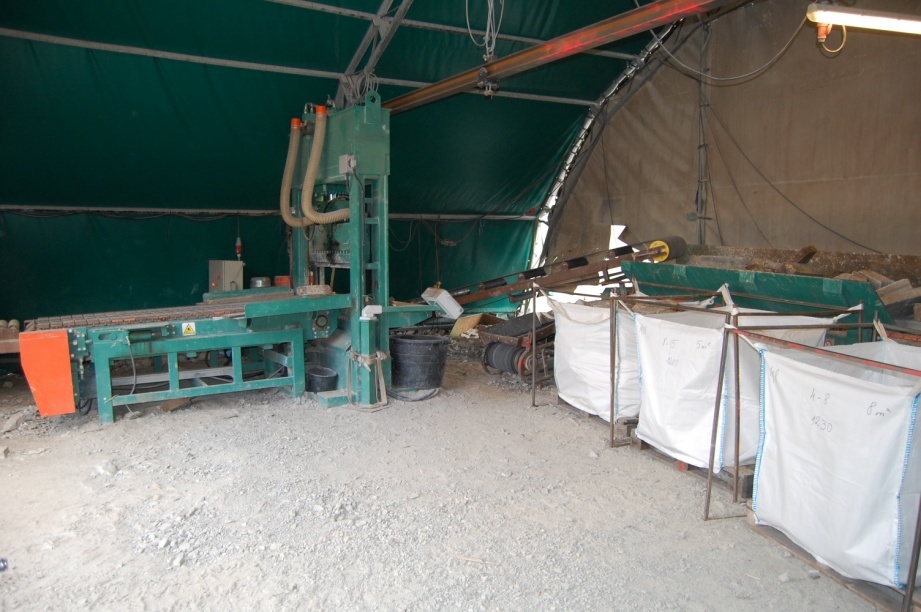 Steinkvalitet.
Oppdal Gneis er en erodert granitt som er sedimentert igjen og blitt til parallell gneis.
Steinen er godkjent til utendørs bruk.
Steinbruddet.
Vi har arbeidet i steinbruddet siden 2006.
Vi har konsesjon på
	203 000 m3.
Dette tilsier drift i over 50 år.
Muligheter i produksjon.
Det er en unik stein i struktur og utseende.
11 cm dyp stein har høyder fra 5 til 18 cm, som gir stor variasjon. 
Det gjør den unik sammenlignet med tilsvarende produkter.
Produktet.
Hovedproduktet har 11 cm dybde og bygger kun 14 cm fra vegg inkl. armering og betong.
Selges pr. 5 m2 i storsekk.
Sorteres i høyde og kappes i lengde.
Kan hugges, klippes eller kappes vertikalt.
Emballering.
Rimelig emballasje i storsekk.
En storsekk veier 1200 kg og inneholder 5 m2.
Storsekk.
Vi kan tilby:
Gode produkter som gir et forutsigbart utseende.
Fornøyde kunder.
Gode råd og oppfølging.
Vi har nettsiden:www.oppdalgneis.no
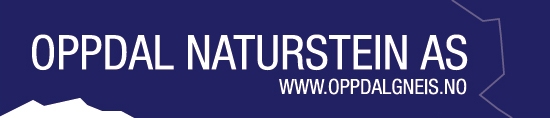 Bilder.
Murstein, 6 cm dybde.
Murstein 11 cm dybde, Mursteinkvalitet.
Murstein 11 cm dybde, Mursteinkvalitet.
Murstein 11 cm dybde, Mursteinkvalitet.
Murstein 11 cm dybde, Mursteinkvalitet.
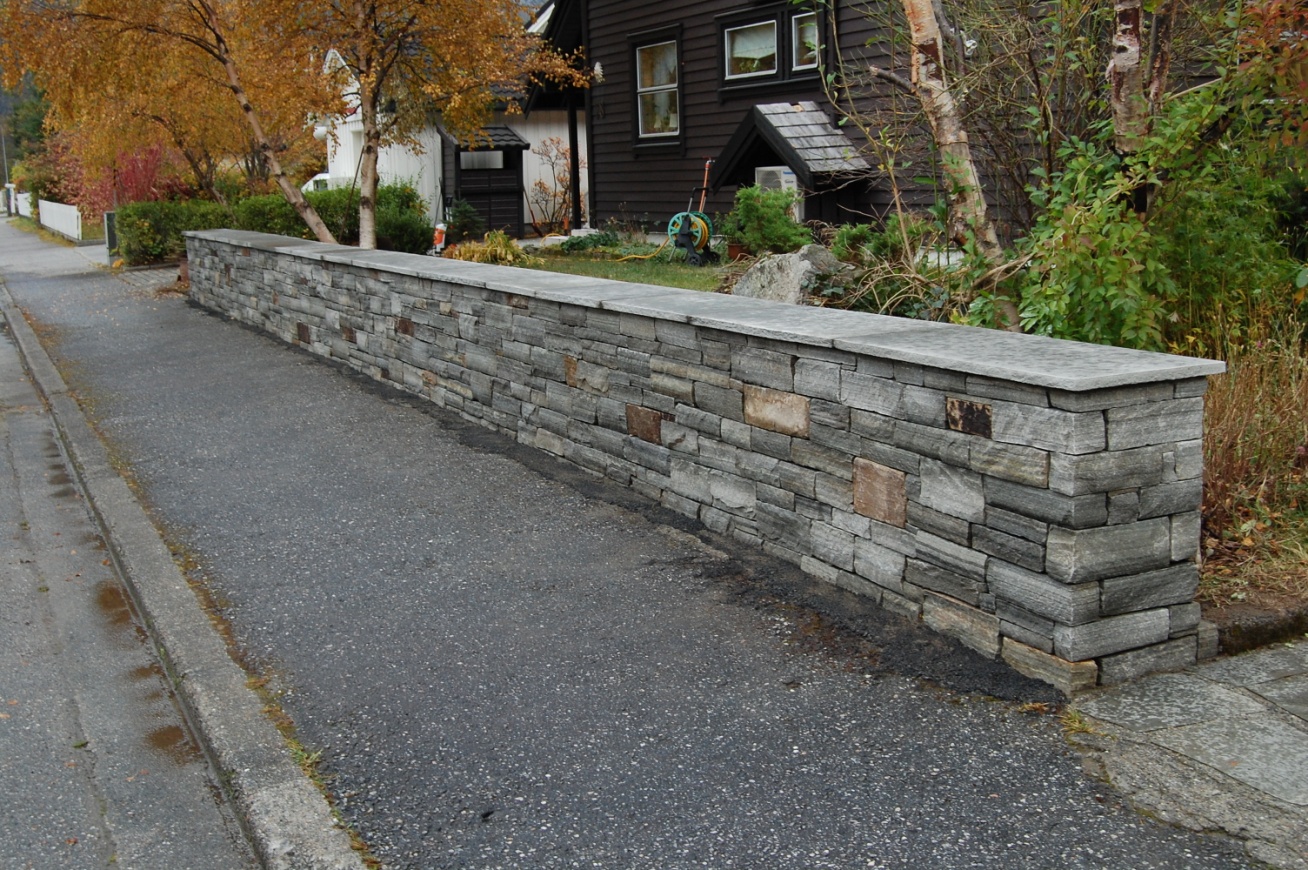 11 cm dybde, Mursteinkvalitet
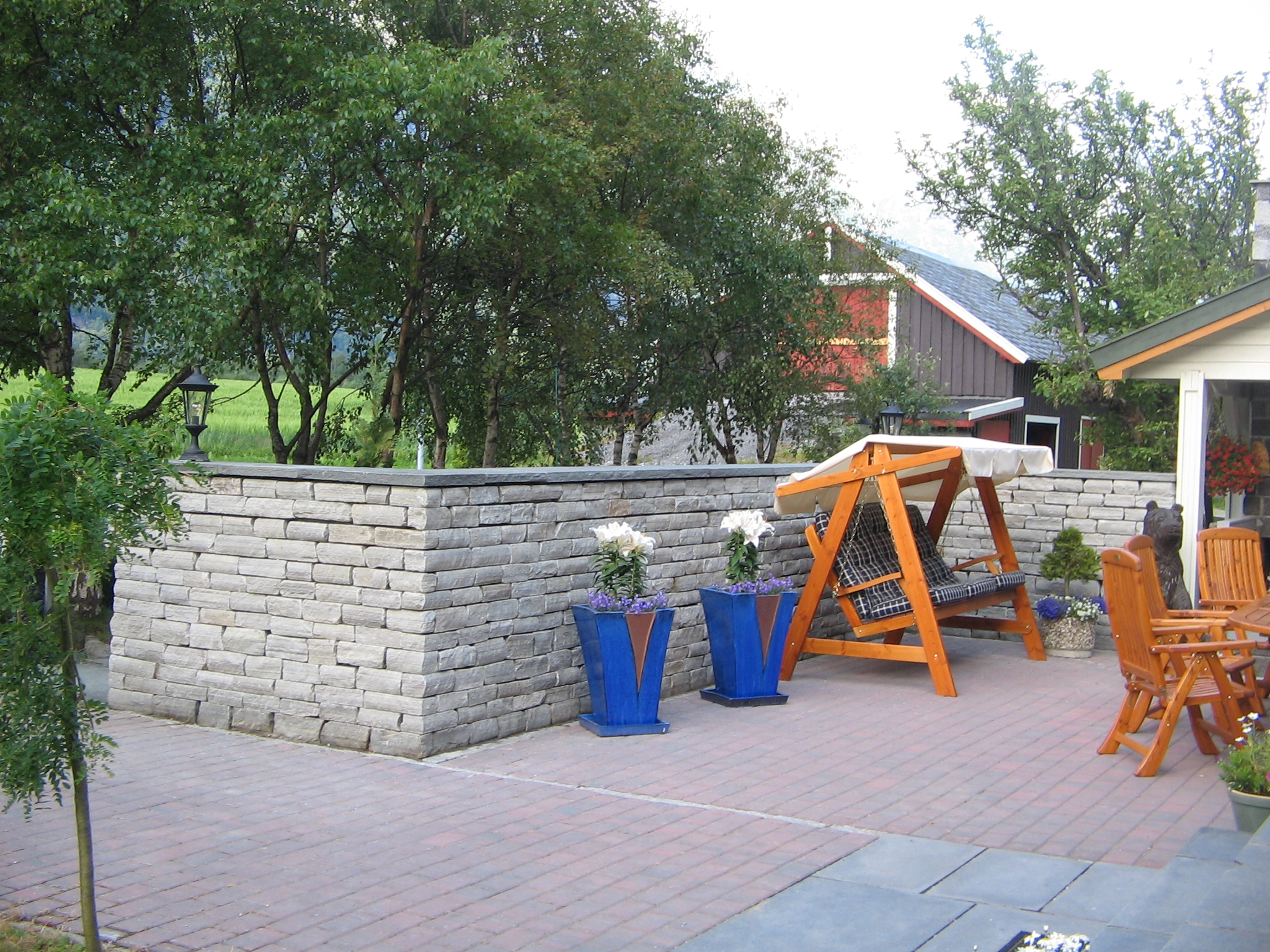 Murstein 11 cm dybde, Mursteinkvalitet.
Murstein 11 cm dybde, Mursteinkvalitet.
Murstein 11 cm dybde, Mursteinkvalitet.
Murstein 11 cm dybde, Mursteinkvalitet.
11 cm Mursteinkvalitet, Natur, Koks og plater.
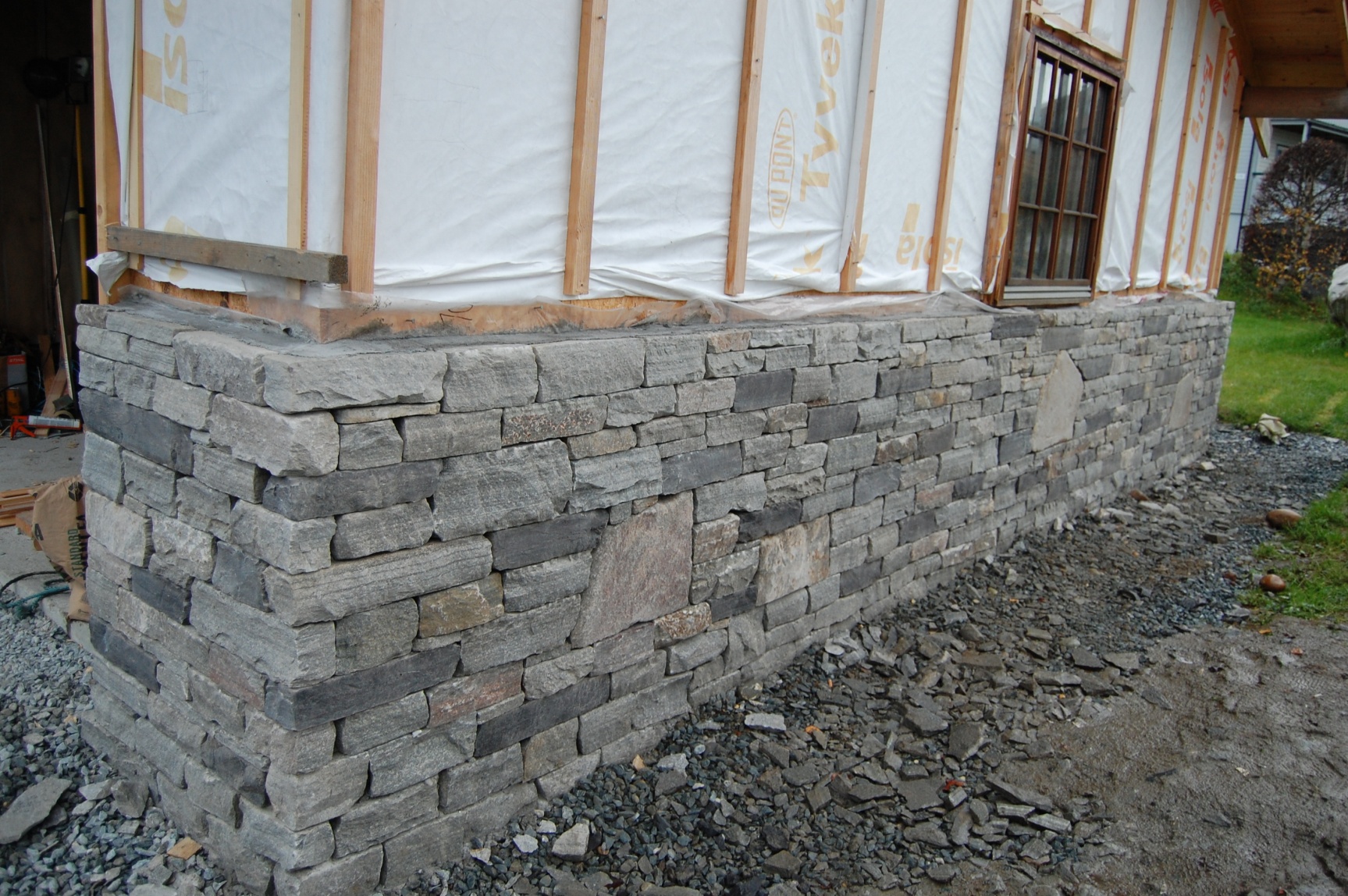 Murstein 11 cm dybde, Struktur
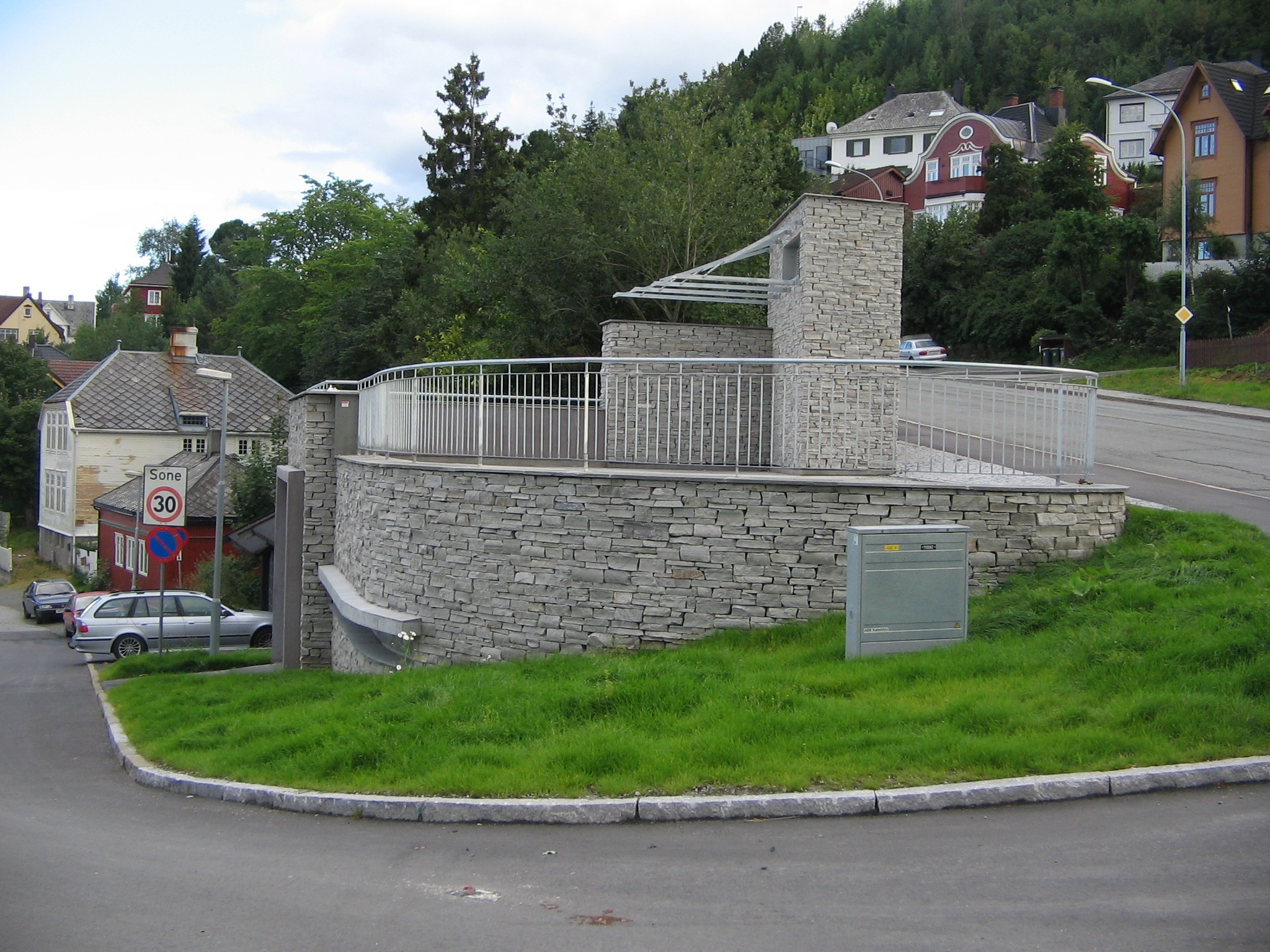 Murstein 11 cm dybde, Struktur
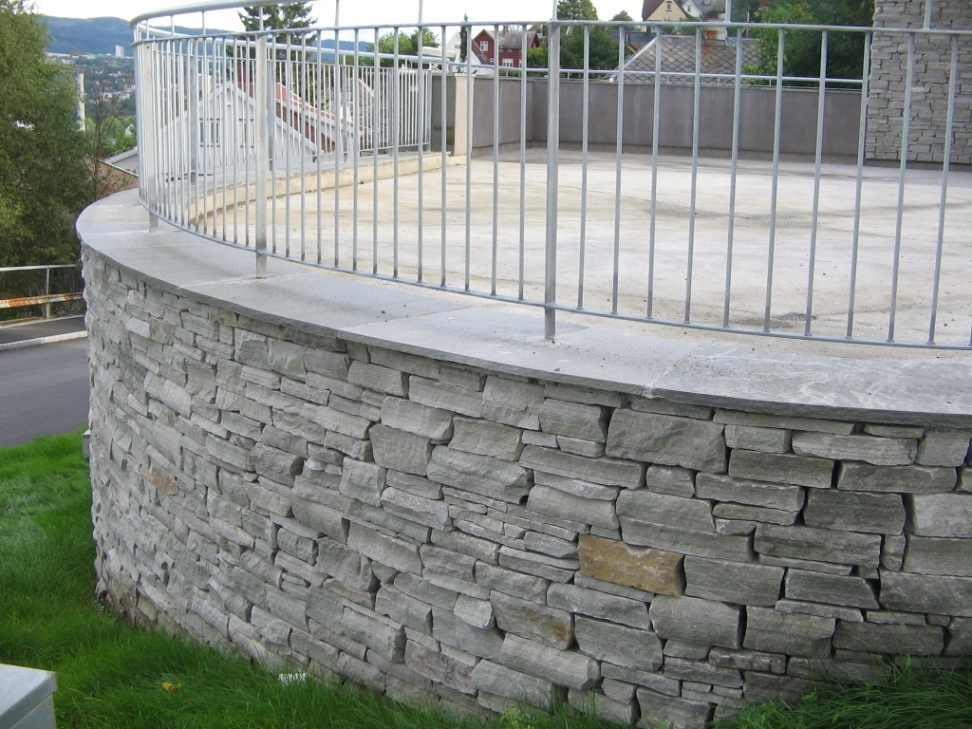 Murstein 11 cm dybde, Struktur.
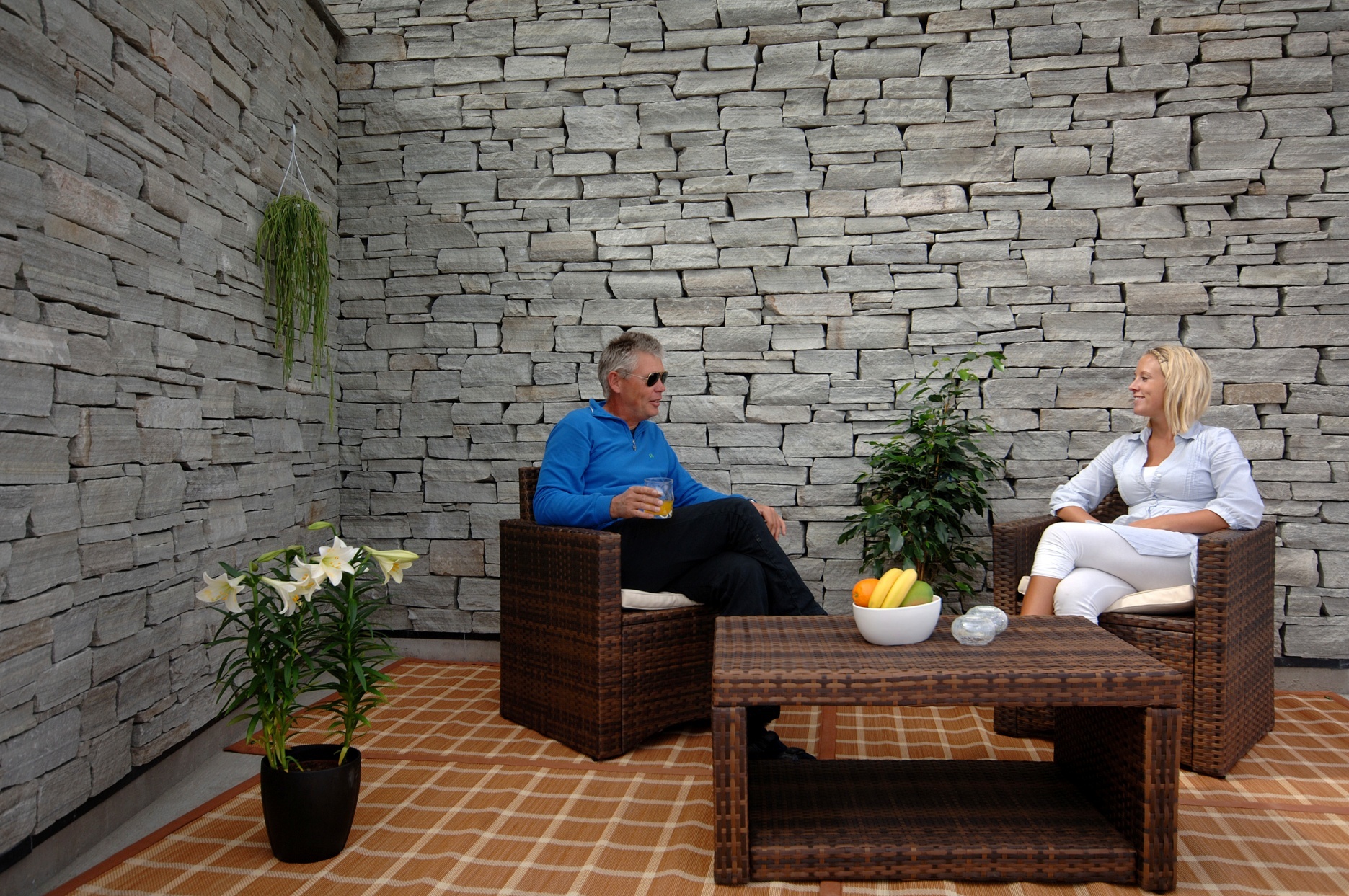 Murstein 11 cm dybde, Struktur og Murkapp.
Murstein 11 cm dybde, Struktur.
Murstein 11 cm dybde, Struktur.
Murstein 11 cm dybde, Struktur.
Murstein 11 cm dybde, Struktur.
Murstein 11 cm dybde, Struktur.
Murstein 11 cm dybde, Struktur og Naturkant.
Murstein 11 cm dybde, Naturkant.
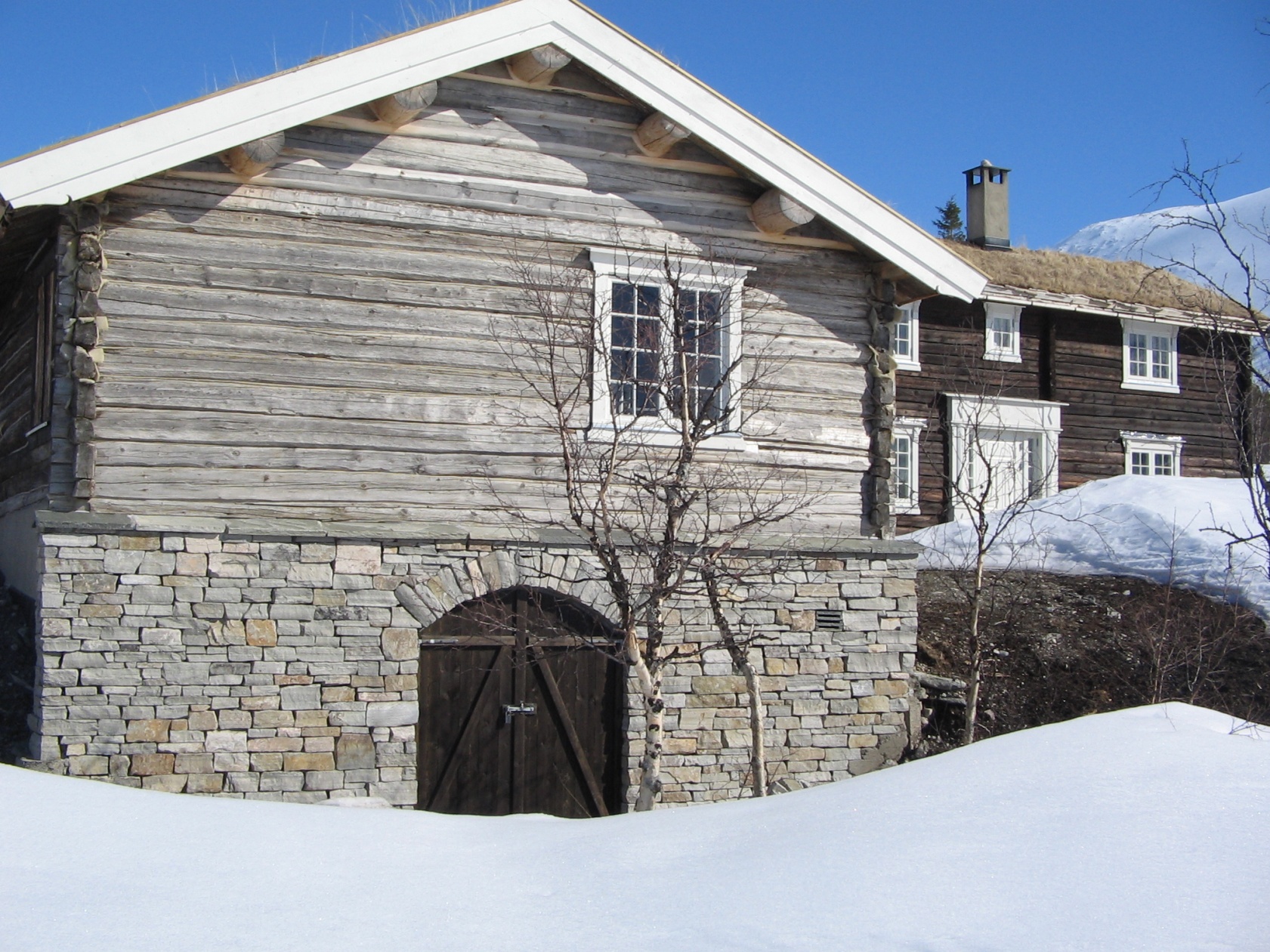 Murstein 11 cm dybde, Naturkant.
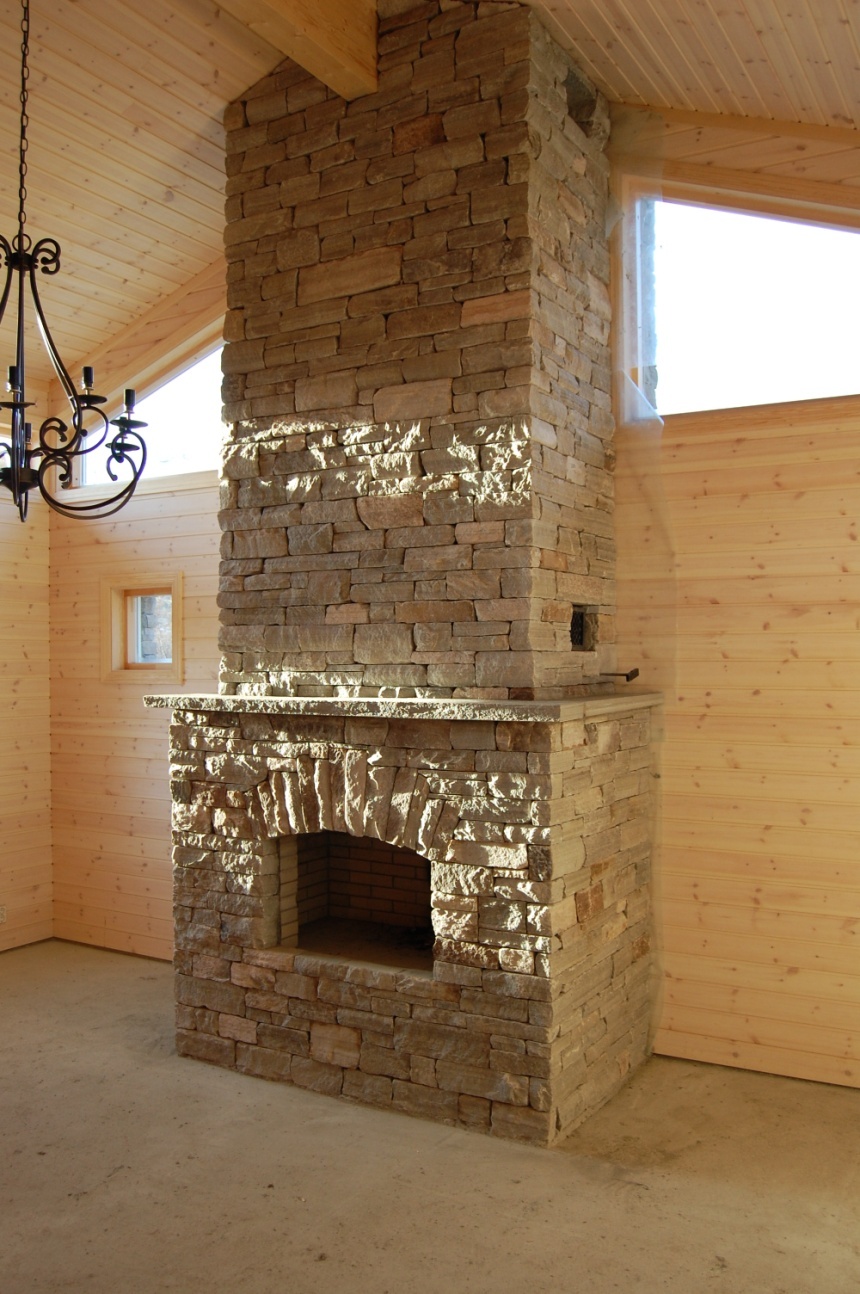 Murstein 20 cm dybde, Naturkant.
Murstein 20 cm dybde, Naturkant.
Murstein 40 cm dybde, Murblokk.
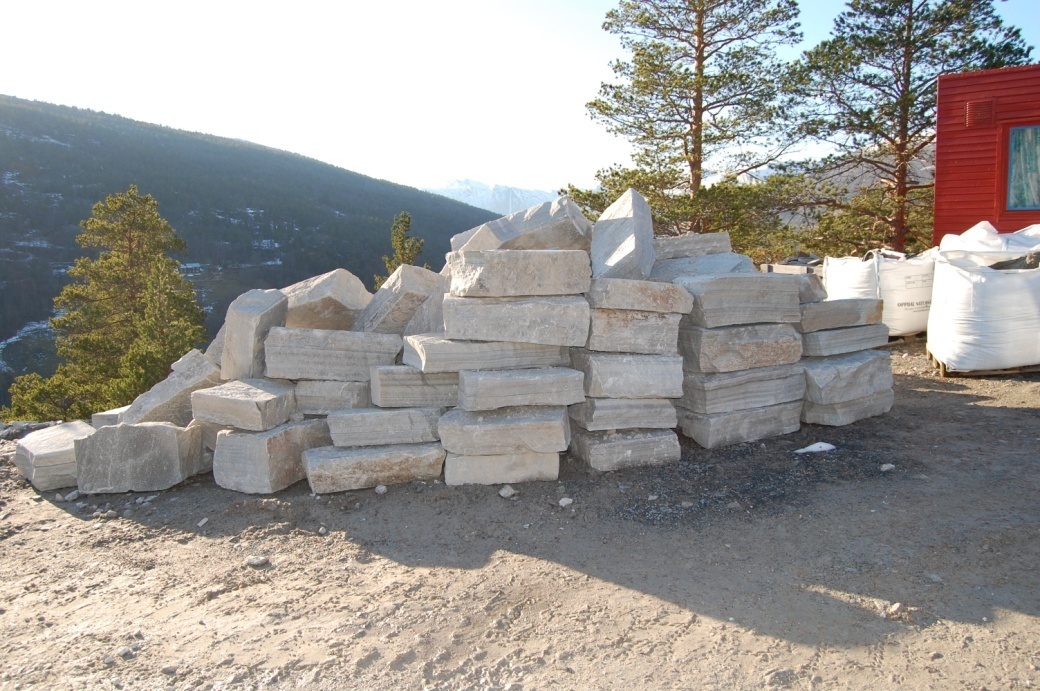 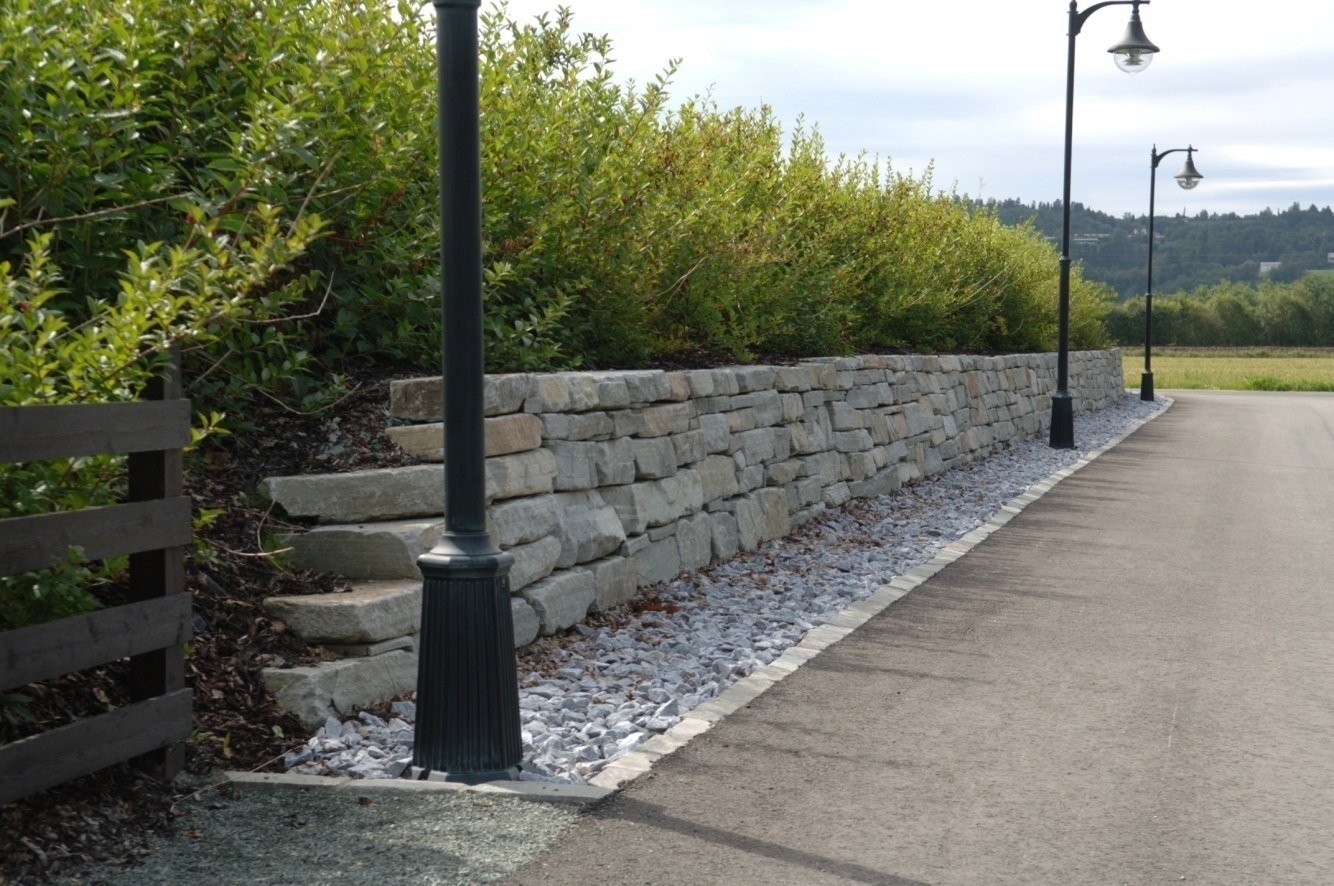 Elementer.
Elementer.
Elementer.
Elementer.
Elementer.
Massive trinn.
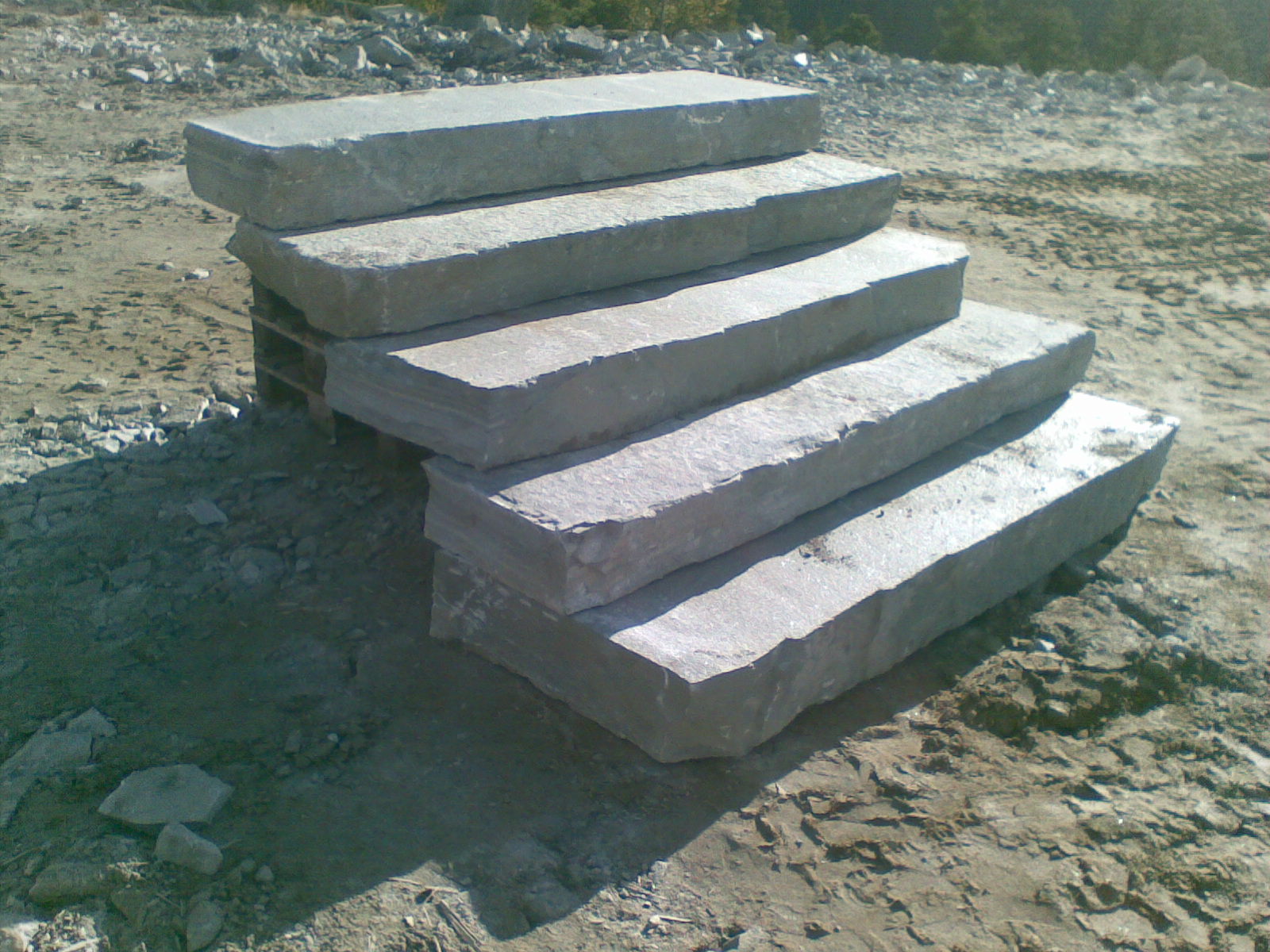 Massive trinn.
Massive trinn.
Massive trinn.
Massive trinn.
Massive trinn.
Massive trinn.
Informasjonsplate.
45 grader hjørner.
60 grader hjørne.
Utegrill.
Utegrill.
Trinn som høy kantstein.
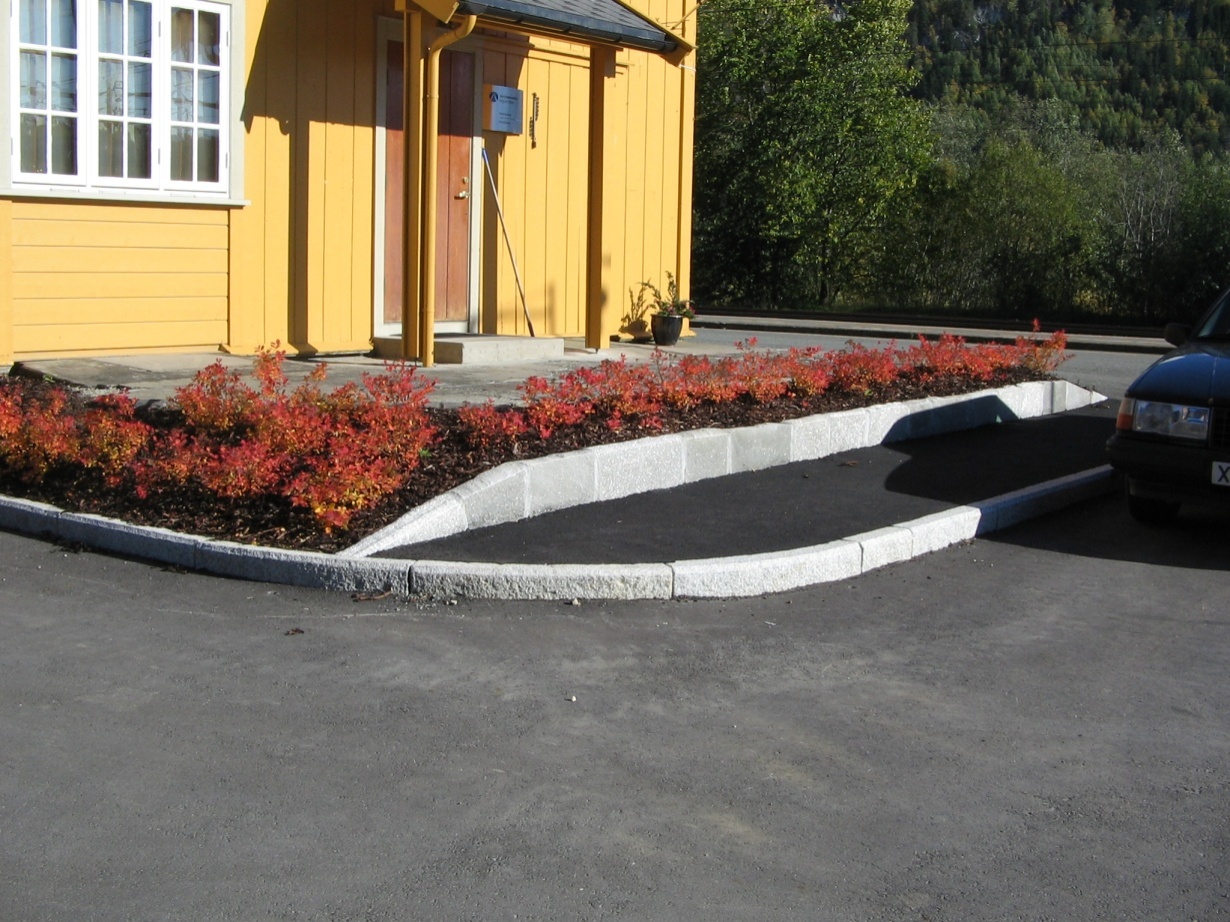